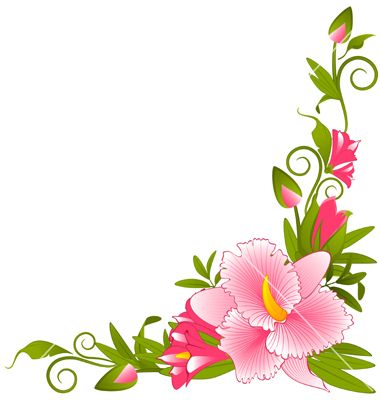 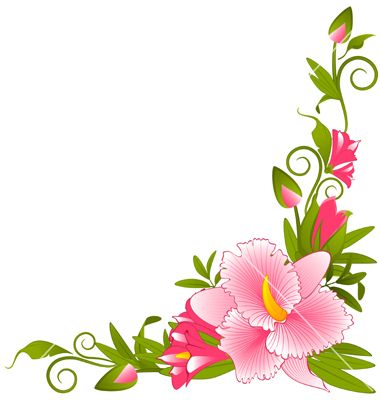 শিক্ষক পরিচিতি
শামীম আরা বুলবুল
প্রধান শিক্ষক
মেলাগাছি সরকারি প্রা্থমিক বিদ্যালয়
বোচাগঞ্জ, দিনাজপুর।
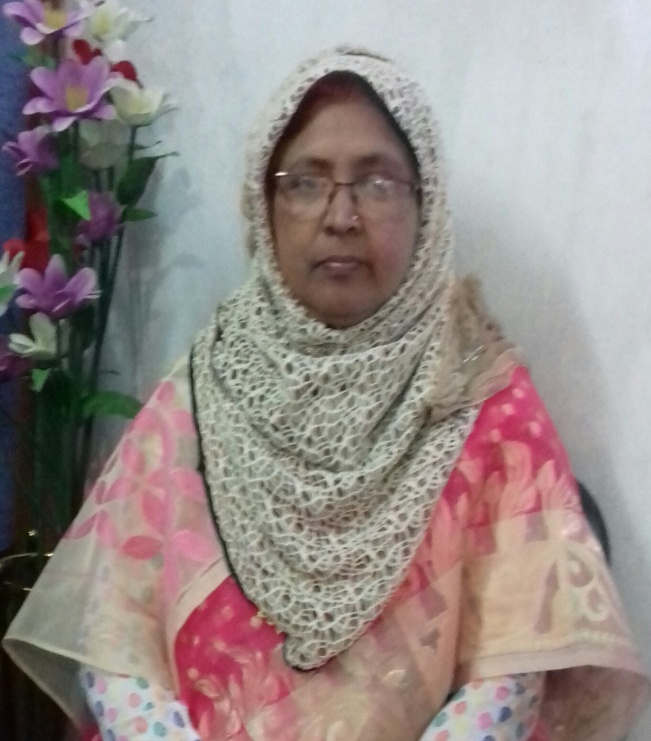 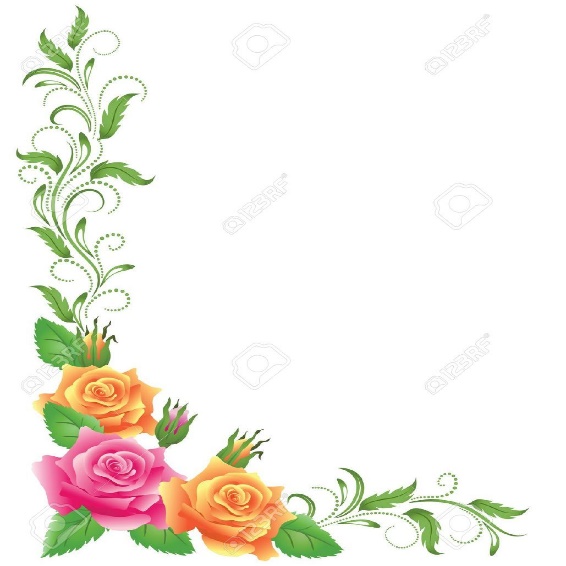 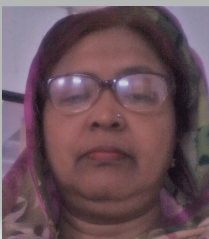 Shamim Ara Bulbul
Head Teacher
Melagachi GPS
Bochaganj, Dinajpur
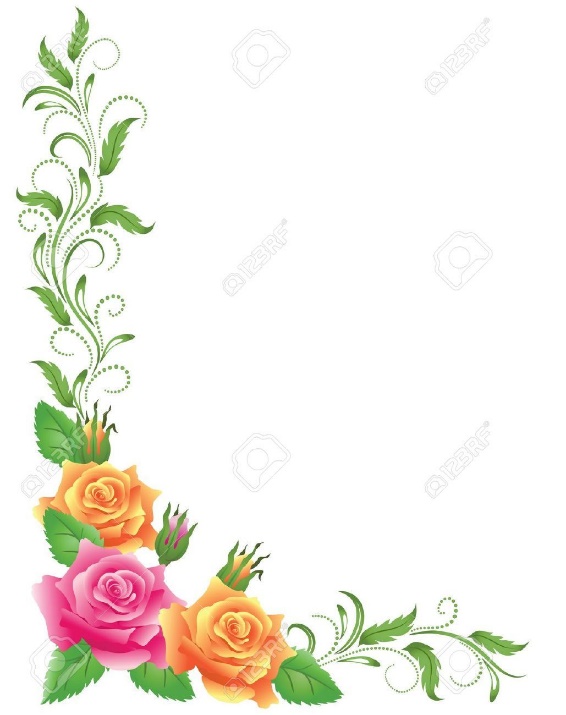 Presented by
Shamim Ara Bulbul
Head Teacher
Melagachi GPS
Bochaganj, Dinajpur
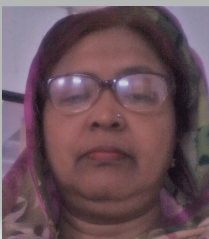